The FY 2015 Executive Budget:Responsible. Progressive. Honest.
The budget builds on the foundation established in the Preliminary Budget and signals a new direction for our city based on the choices and values that have driven this Administration.
This budget is fiscally responsible.
This budget is progressive.
This budget is honest.
This budget is fiscally responsible.
Since Day 1, we’ve identified short and long term risks and a serious structural deficit. This budget makes real progress:
City and MLC agree to secure health care savings of $3.4 
   billion, plus $1 billion from the health stabilization fund, from  
   FY15-FY18. These savings are enforceable by arbitration.
The Labor Reserve now reflects the UFT pattern of a 10%
   increase over 7 years.
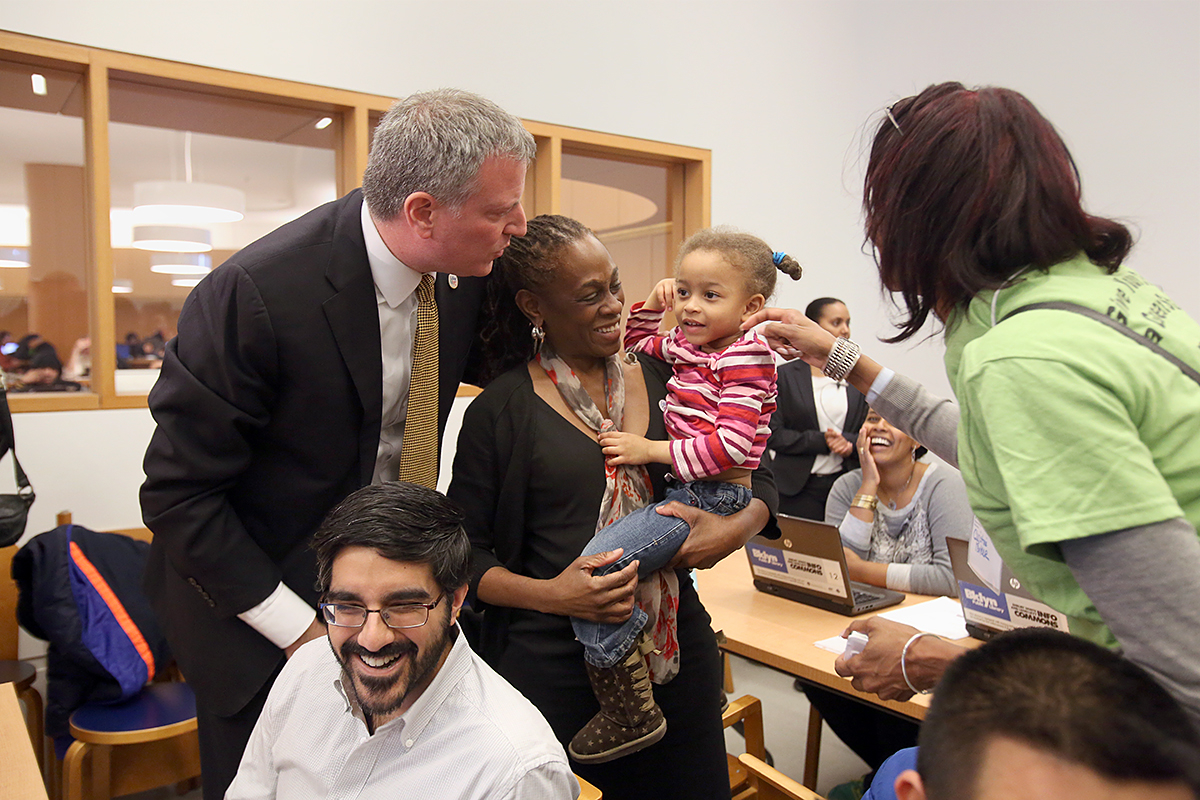 The City secured critical commitments from the state and federal governments.
State Funding:
 Universal Pre-K
 Largest school aid increase in years
 After School Programs
Federal Funding:
 Medicaid Waiver
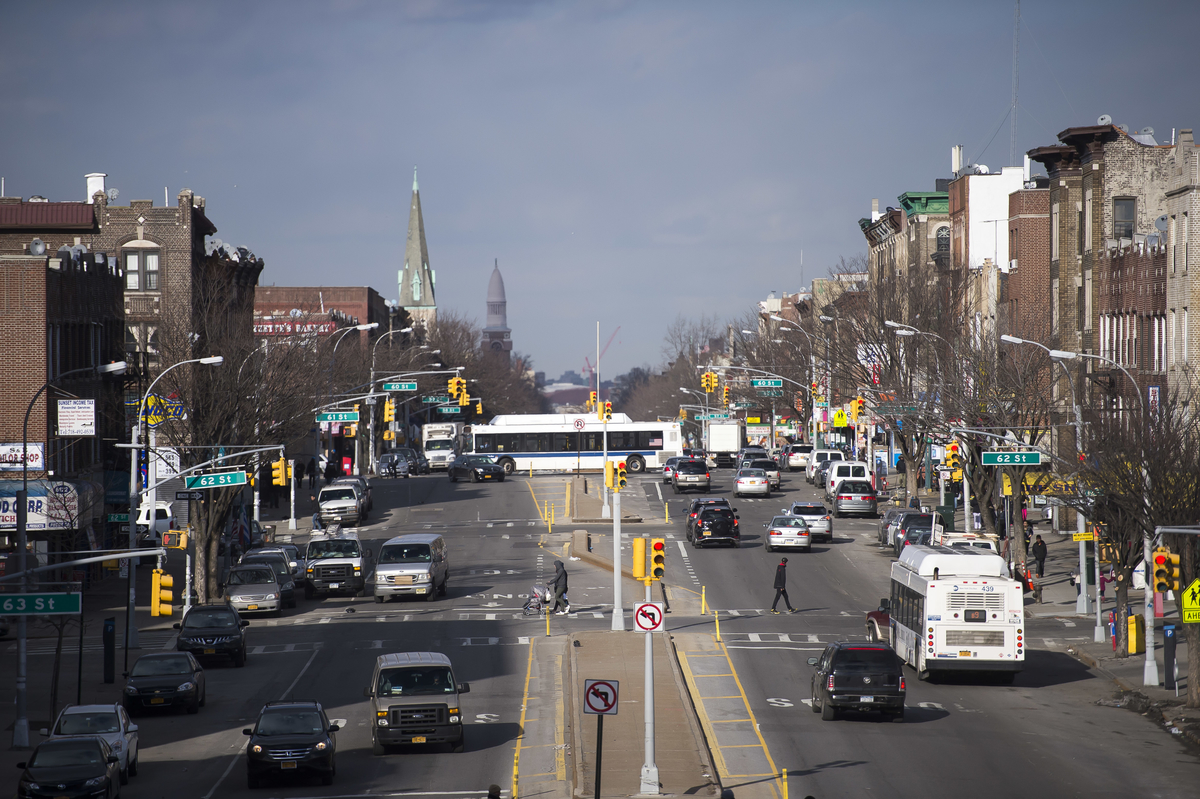 Economic Update
We’re fortunate to have a stronger economy.
But it’s clear that the benefits have not been shared by all New Yorkers.
While we have addressed many concerns, we still must recognize the risks ahead.
GDP Growth Will Increase Modestly in 2014, Before Climbing Above Three Percent in 2015  (Consistent with National Consensus Forecasts)
f = forecast
Source: U.S. Bureau of Economic Analysis, U.S. Bureau of Labor Statistics, NYC OMB
Gross City Product Finally Exceeded Pre-Recession Peak Levels in 2013
Forecast
f = forecast
Source: U.S. Bureau of Economic Analysis, NYC OMB
New York City’s Job Growth Has Come From a Variety of Industries – But Many Industries are Still Lagging
Source: NY State Department of Labor
Construction Activity Reflected by Building Permits Remains Below Pre-Recession Levels
Forecast
f = forecast
Source: U.S. Census Bureau, NYC OMB
The Unemployment Rate for Both the City and the Nation has Declined Since Hitting a Peak During the Recession
7.8%
6.6%
Since 1994, the Top 1% Have Increased Their Share of Income by Half, Growing From 23% to 36% Of All Income Earned in New York City
1994 Tax Year
2011 Tax Year
Percent of New Yorkers Struggling Economically Has Increased Over the Last Five Years– with 46% At or Near Poverty According to the NYC CEO Poverty Rate
Percent of Population
2008
2010
2012
Source: American Community Survey Public Use Micro Sample as augmented by CEO.
The Current Recovery Has Lasted 58 months, Matching The Average Length of U.S. Expansions
Source: NBER. Bar represented in red denotes current expansion.
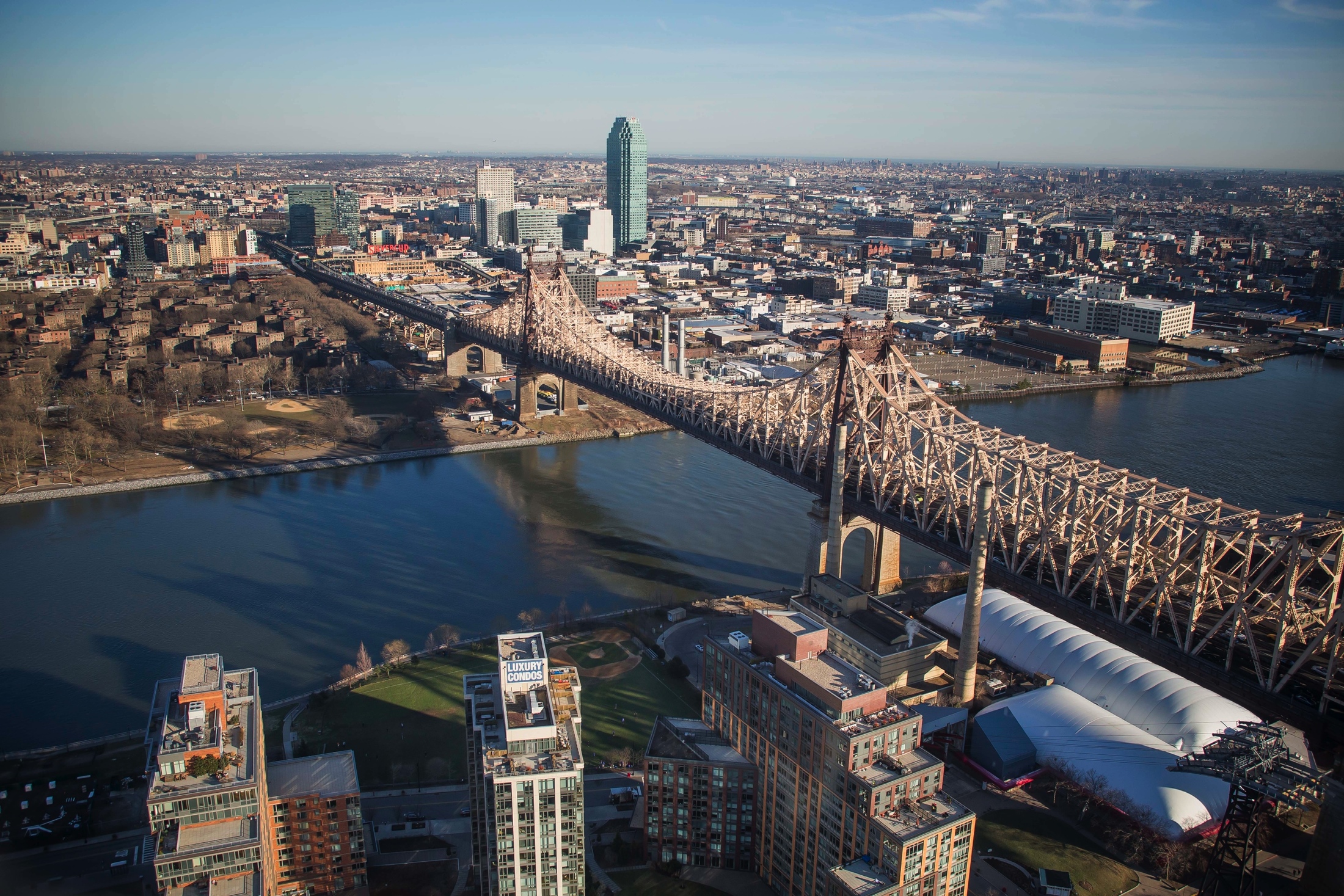 Financial Plan Overview
In a very short period, we have addressed serious financial and management issues that had been ignored – with no property tax increase.
Executive Budget is balanced for FY2014 & FY2015- Financial plan estimates now reflect the UFT pattern of a 10% increase over   seven years.- This removes one of the major Financial Plan uncertainties.Executive Budget, like the Preliminary Budget, realistically acknowledges significant risks:- Recognizes continued federal uncertainty, including still-unmet Sandy recovery    needs and future federal sequestration.- Even with the Medicaid Waiver and much-needed funds it provides, many local   hospitals are still struggling.- While we’re five years into a recovery, economic events out of our control can   undermine progress.- Cautious on revenue growth, as we see consequences of over-estimating    revenues in NJ and other places.
We Continue to Face Multi-Billion Dollar Budget Gaps in the Out Years of the Financial Plan. However, These Out Year Gaps are Below Historical Averages.
We will take the necessary actions to maintain budget balance through all years of the Financial Plan.
$3,748 
8.7%
$3,041 
7.6%
$ in Millions
$2,197 
3.9%
2016
Year 3
Year 4
2018
Year 5
2017
Note: Historical averages are based on Executive Budgets FY 2003 to FY 2014 for the 3rd year to 5th year of the financial plan.
Percentages represent budget gaps as a percent of city funds revenue.
We’re taking major steps toward addressing NYC’s fiscal health.
Strengthening our economy by addressing income inequality 
Providing major education opportunities from pre-K to middle school to college
Dramatically expanding affordable housing over next 10 years
Increasing and extending paid sick leave coverage for over half a million more New Yorkers 

Prioritizing our infrastructure and establishing clear and affordable capital commitments
Process will continue with every agency ahead of Ten Year Capital Plan in January 2015
This budget is progressive.
Begins to implement an agenda that:

Invests in our children

Creates economic opportunity

Dramatically expands affordable housing

Protects the most vulnerable

Makes New York City safer
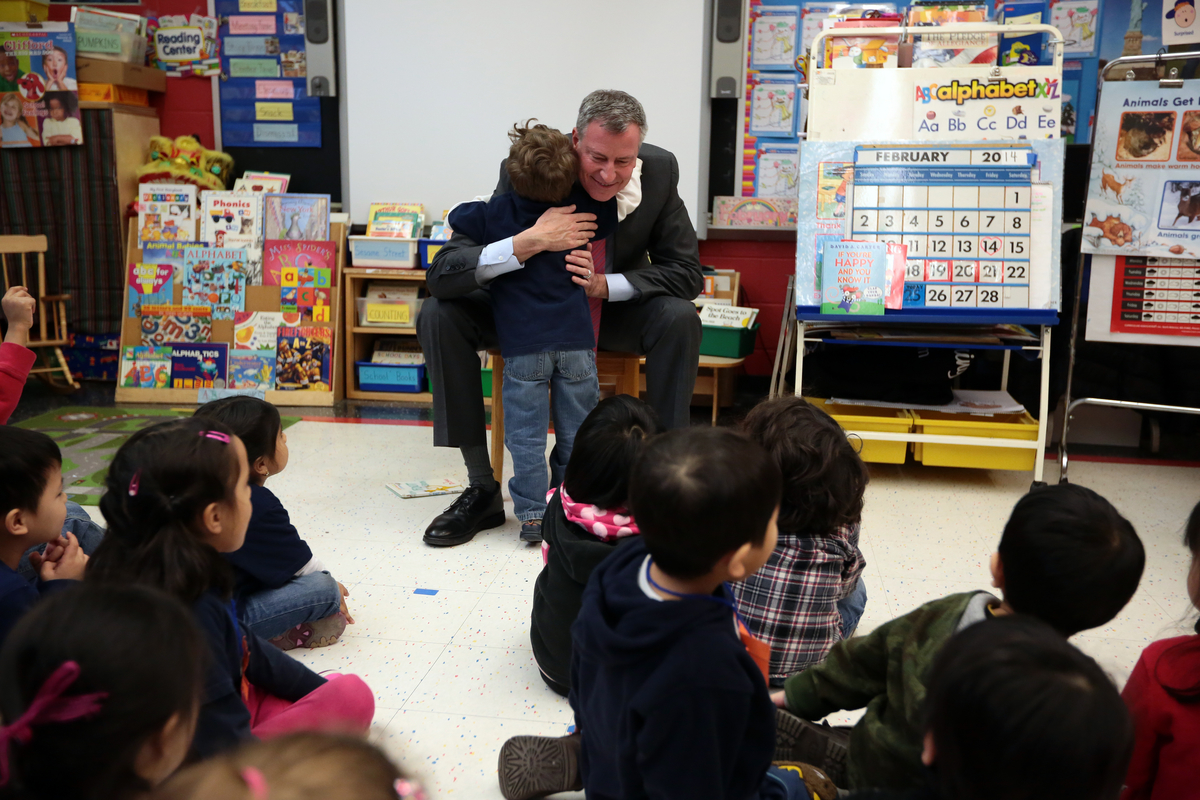 Investing in NYC’s Children
High-Quality Full-Day Universal Pre-K


Investing $300 million in FY2015 to fund 53,000 seats; $340 million in FY2016 to fund 73,000 seats

NYC is building a high-quality full-day universal pre-K program to ensure all four-year-old are set up for long-term success

6 hours & 20 minutes a day of pre-K instruction, free to families

Expectations for instruction focused on providing children with a solid foundation of skills and knowledge

Family engagement establishes strong partnerships from the beginning

Program data informs ongoing monitoring and improvements

Workforce development ensures all pre-K programs have the capacity to provide quality services
High-Quality Full-Day Universal Pre-K

Seats
36,500 seats already set through enhancements of existing and new spaces

Thousands more to be selected by the end of the month

Expansion continues to reach target of 53,000 full-day seats

Teachers
1,200 certified teachers have already applied to DOE – 53% more than this time last year

An additional 1,100 applications were received from individuals with elementary certification interested in teaching at a CBO

CUNY certification support will certify up to 400 teachers by September 2015
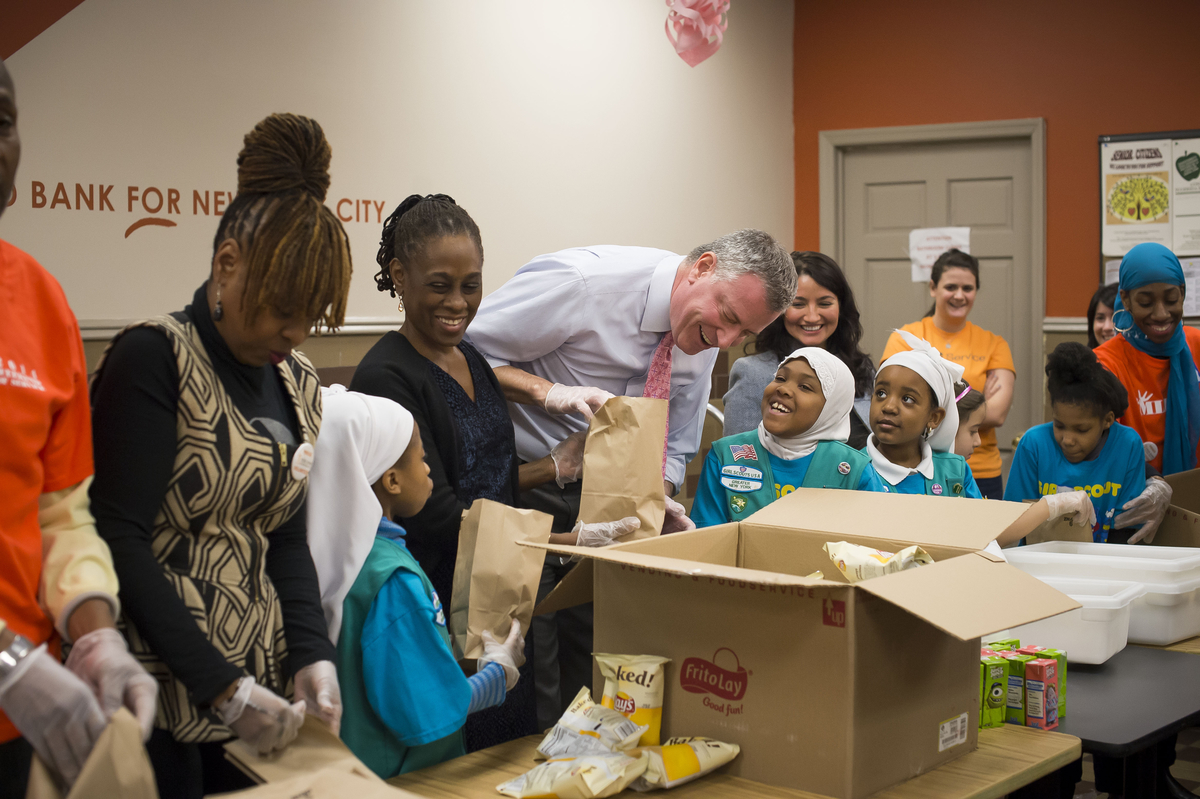 Middle School Afterschool Programs
Unprecedented investment of $145 million to fund 34,000 new seats, to serve nearly 100,000 children in FY2015.

Expanding summer programs by over 17,000 new seats, to serve 33,000 children in FY2015.
Moves Forward Additional Key Education Priorities
Reduces overcrowding & use of trailers

Expands arts education 

Invests $20 million in FY15 - growing to $50 million in out years - to expand STEM programs at CUNY community colleges for 5,000 students in Year 1.
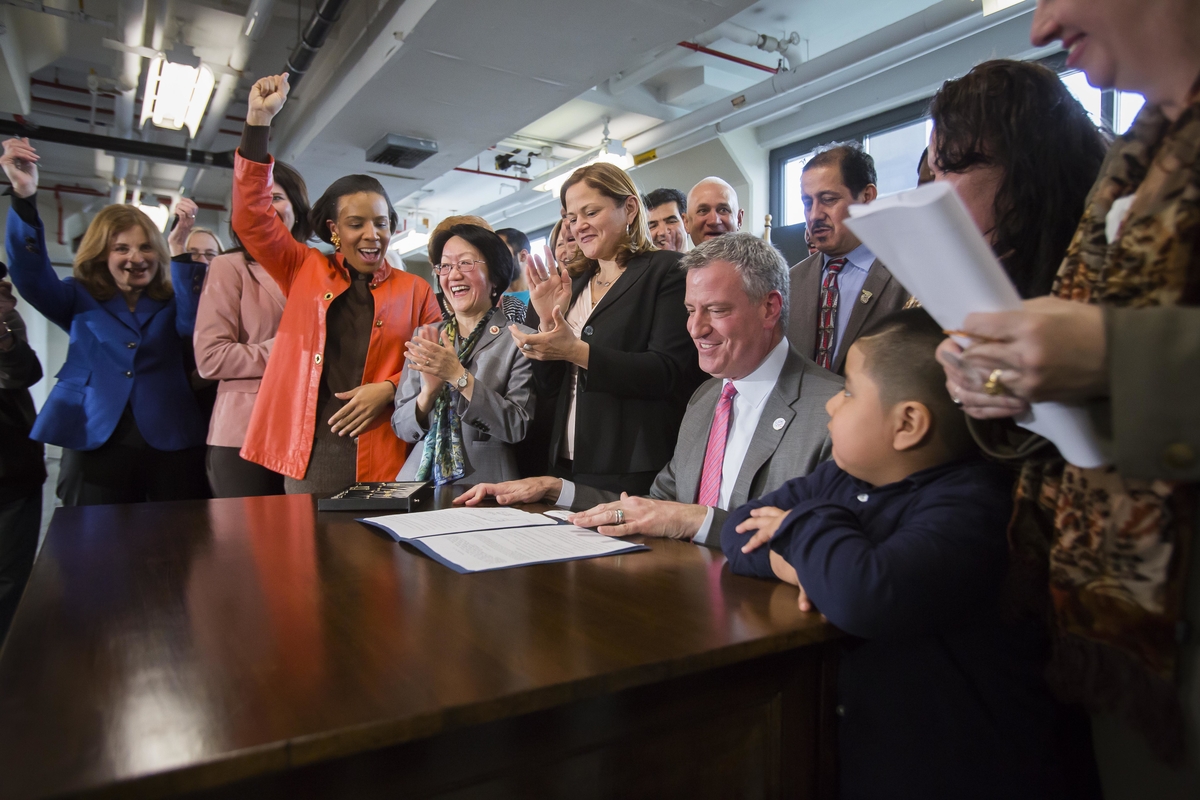 Creating Economic Opportunity
Creates Jobs & Protects Small Businesses
Reduces arbitrary and overly punitive DOH and DCA fines: 

Total fine revenues projected to decline from $859 million in FY2012 to $789 million in FY2015 – an 8% decrease. This includes a reduction of 44% in DOH fines and 21% in DCA fines from FY2012 to FY2015.

Mayor’s Office of Operations and OMB conducting a comprehensive review of fees and fines, including an expanded focus on addressing obsolete, burdensome, and inequitable violations.

Implements and enforces Paid Sick Leave

Develops manufacturing jobs at Brooklyn Army Terminal
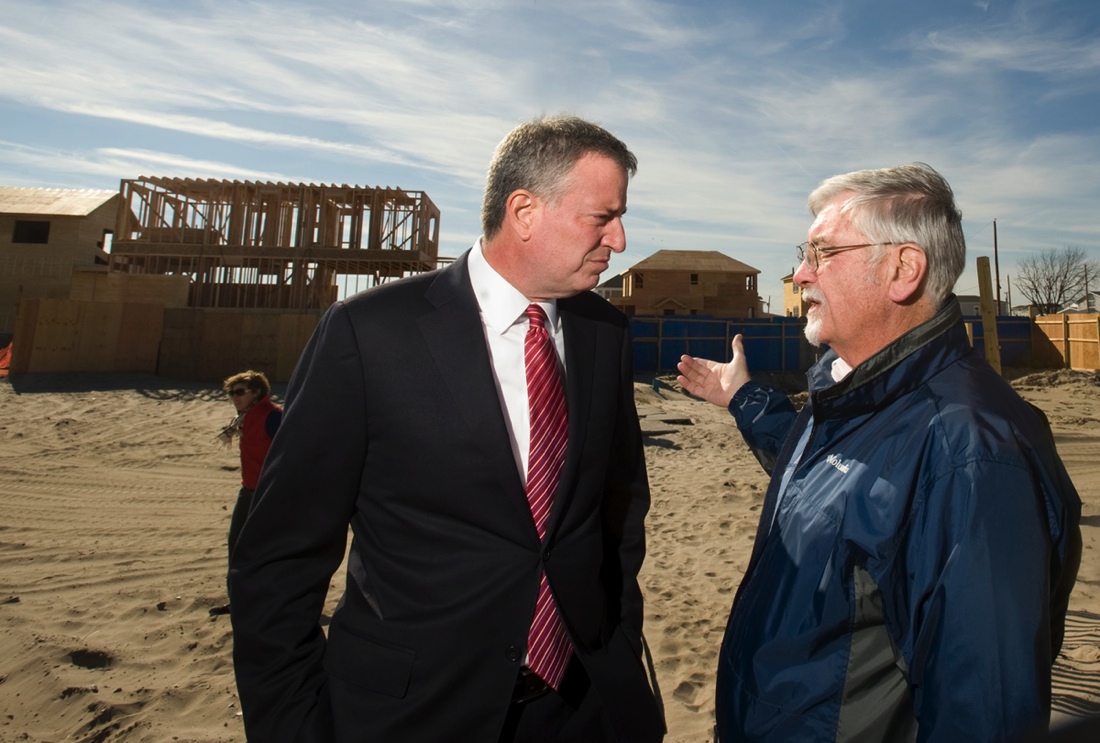 Overhauls Sandy Recovery Efforts
Invests in Build It Back to expedite relief
Engages communities to create local jobs
Provides financial relief to residents: 
Water bill relief
Property tax relief
Building fee relief
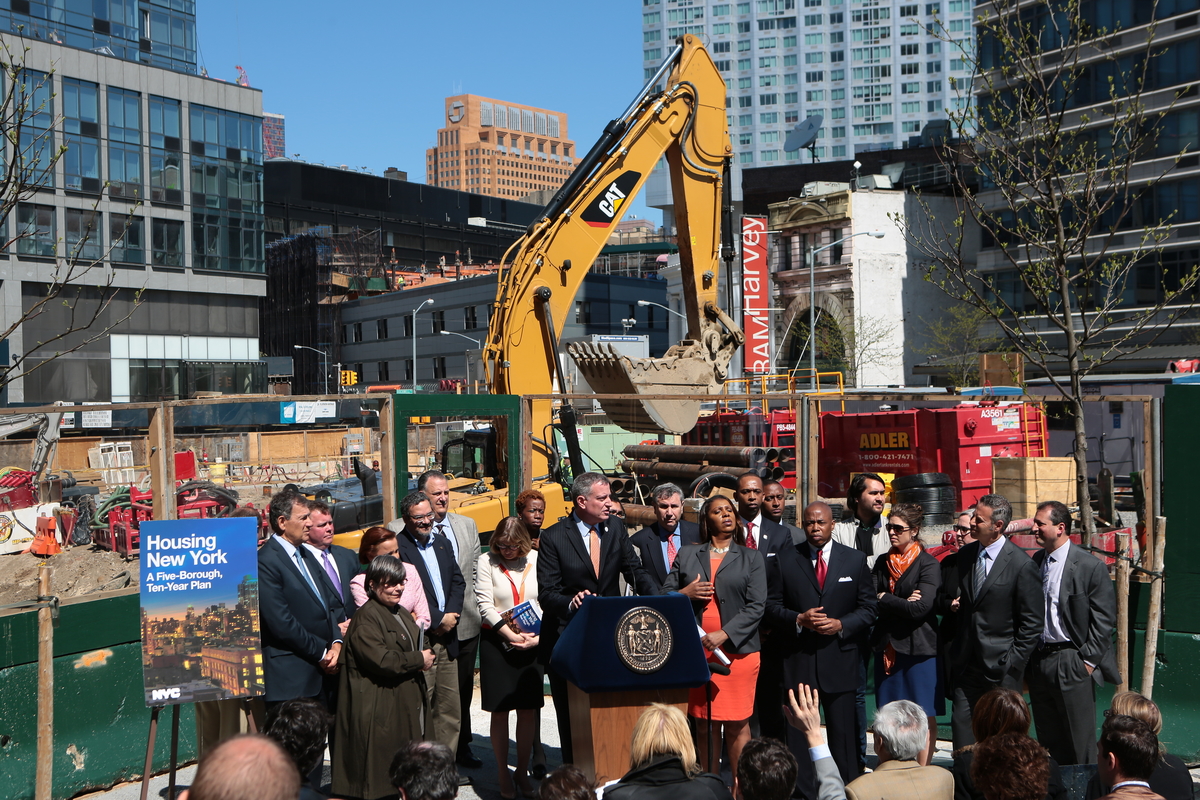 Dramatically Expanding Affordable Housing
Housing New York: A Five-Borough, Ten-Year Plan
$41 billion capital investment over 10 years to build or preserve 200,000 units of affordable housing.

Serves wide range of households, from middle- to very low-income.

Adds staff and inspectors, vital to protecting affordability and tenant rights.

Creates approximately 194,000 construction jobs and 7,100 permanent jobs.
Financial Relief for NYCHA

Provides additional $70 million in relief to NYCHA to address the backlog of repairs and enhance security.
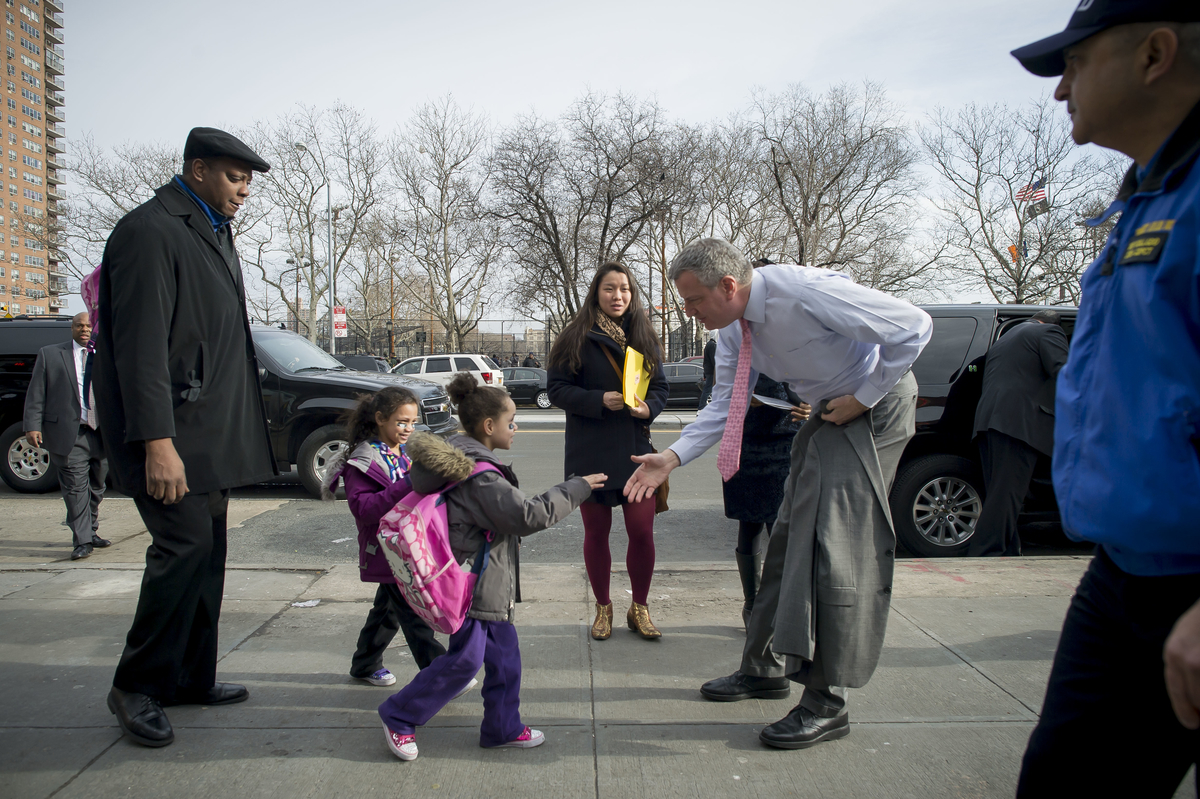 Protecting the Most Vulnerable
Prevents and Reduces Homelessness
Fully funds HASA 30% rent cap for low-income New Yorkers with HIV/AIDS.

Consolidates anti-eviction legal services.

Begins a multi-year proposal to implement a new Working Families Subsidy Program, working with the State.

Targeted use of NYCHA units and Project Based Section 8 apartments for homeless families.
Achieves shelter savings by reducing rates and working with the State to reinvest in permanent solutions.
Protects Children and Youth
Implements Child Protective Reform Plan to provide greater oversight of high-risk cases and children under court-ordered supervision.

Finished conversion of Auburn Street Shelter ahead of schedule;  Catherine Street Shelter in process. 

Provides shelter security enhancements.

Funds 100 new crisis shelter beds for runaway and homeless youth, including 24 beds for LGBT youth.
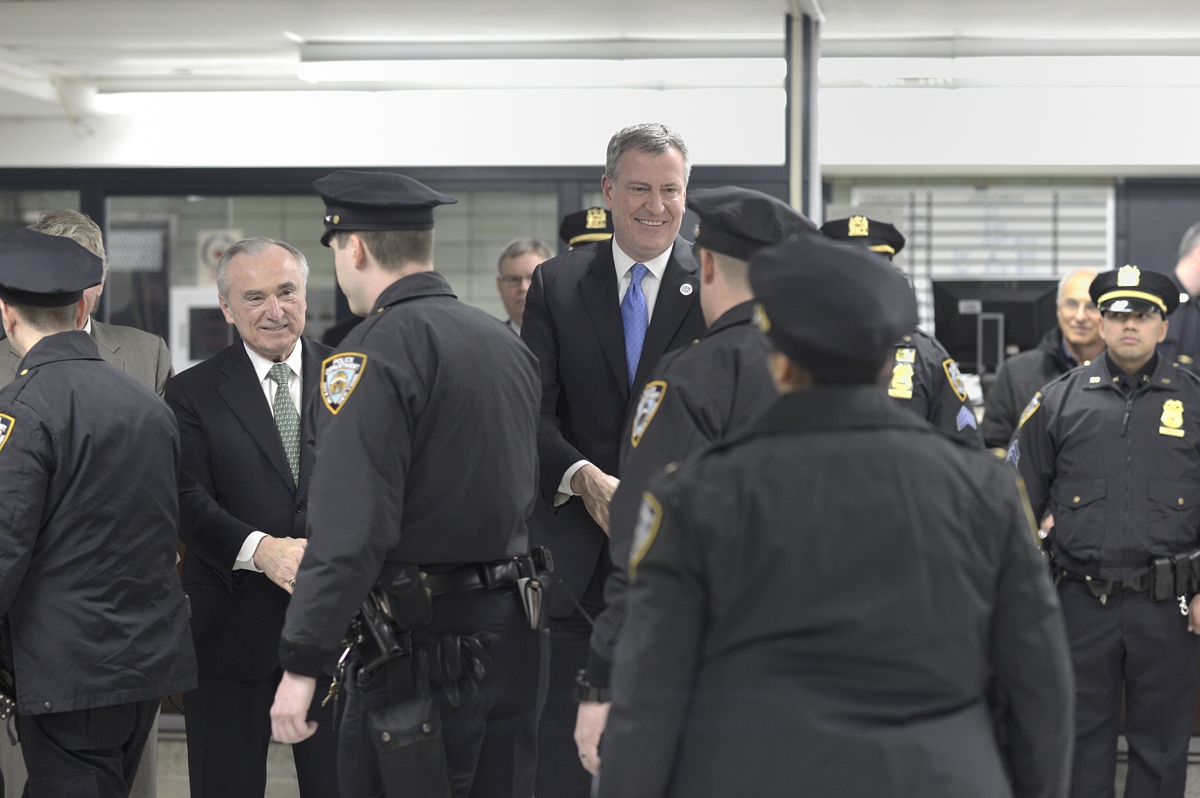 Making New York City Safer
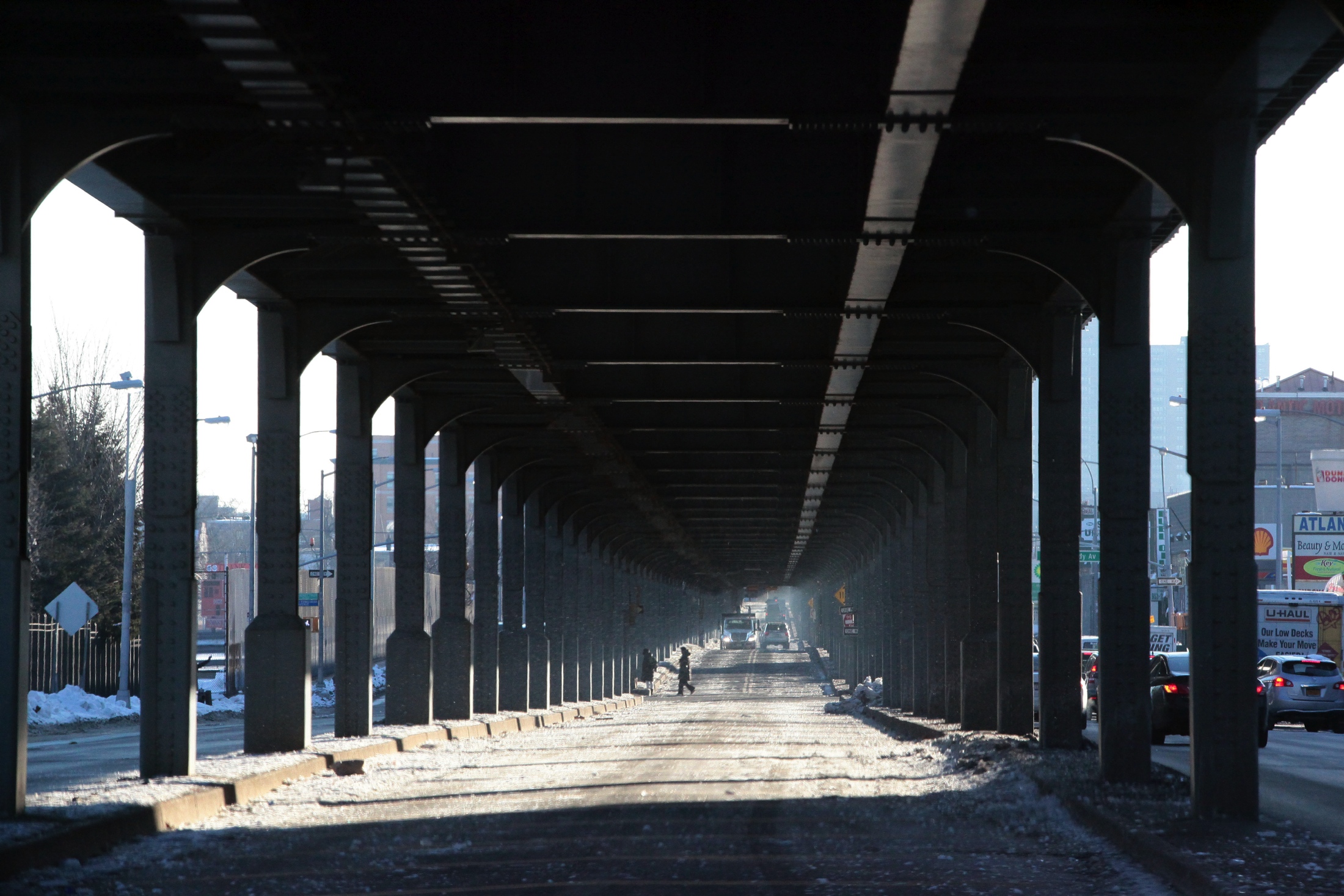 Implements Vision Zero
$28.8 million for DOT initiatives, such as speed cameras, slow zones, and intersection redesigns.

$13 million for NYPD traffic enforcement.

$1.1 million for TLC safety squad ad campaign.


Increasing road resurfacing investment by $49 million in FY2015, for a total of $226 million, to resurface 1,000 lane miles in FY2015.


Prioritizing investment in bridges by allocating an additional $346 million for bridge rehab.

$110 million over next three years to rehab two NYPD precincts and construct a new 40th Precinct in the South Bronx.
Invests in public safety and infrastructure
This budget is honest.
Reforms the budget process to end the budget dance and move forward shared priorities with the City Council.
Continues funding allocated in the November Plan to ensure continuity of community services.
Restoration of 20 fire companies in the Preliminary Budget
$6 million for anti-gun violence initiatives
$8.5 million for Summer Youth Employment Program
$1 million for HPD’s Alternative Enforcement Program
$2.6 million to expand senior case management
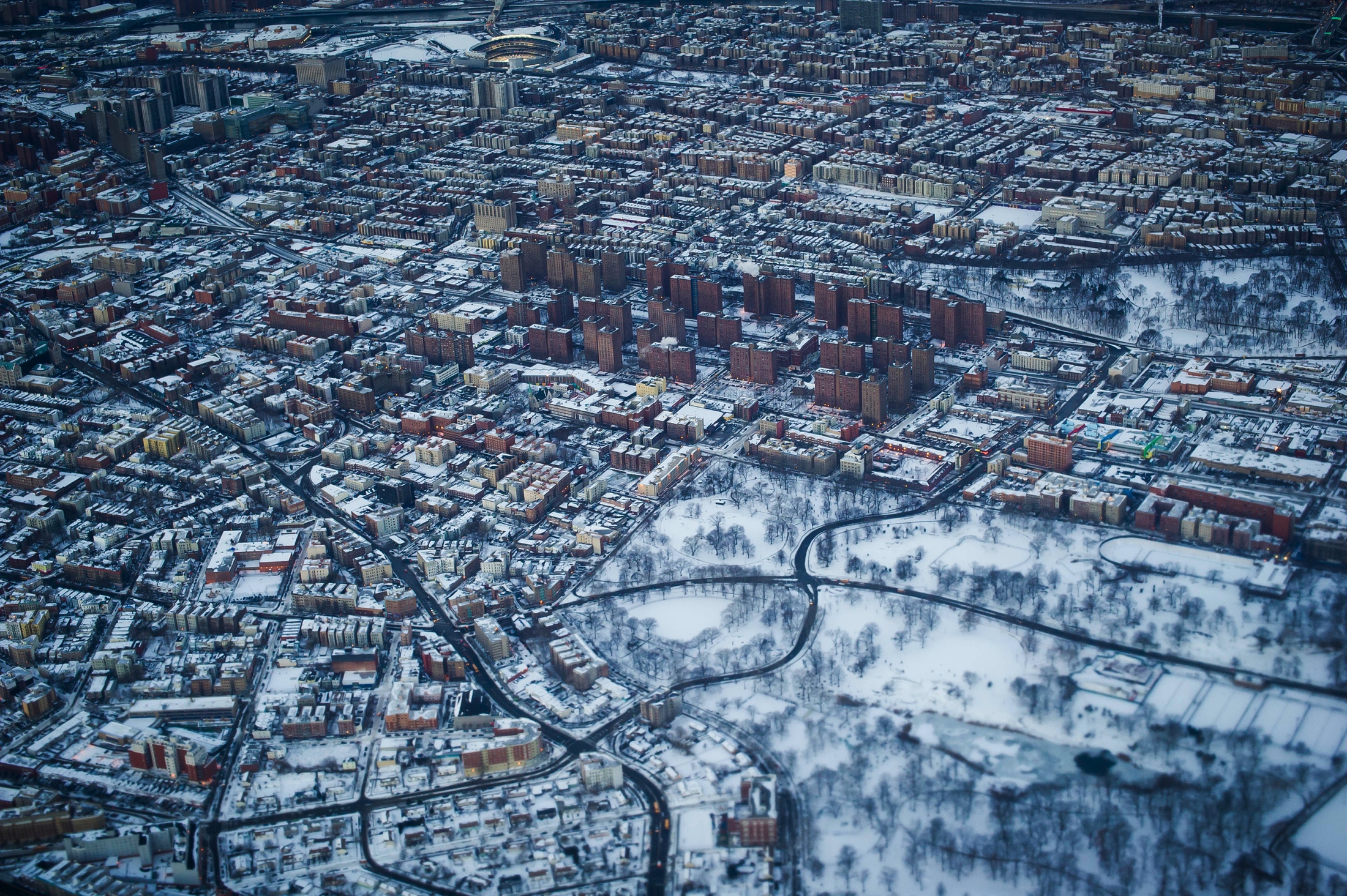 Accounts for severe weather costs this past winter
Adds $75 million to FY 2014 ($40 million in Executive Budget; 
    $35 million in Preliminary Budget)

Makes adjustments to the snow budget in out years to be more realistic about the cost of snow removal
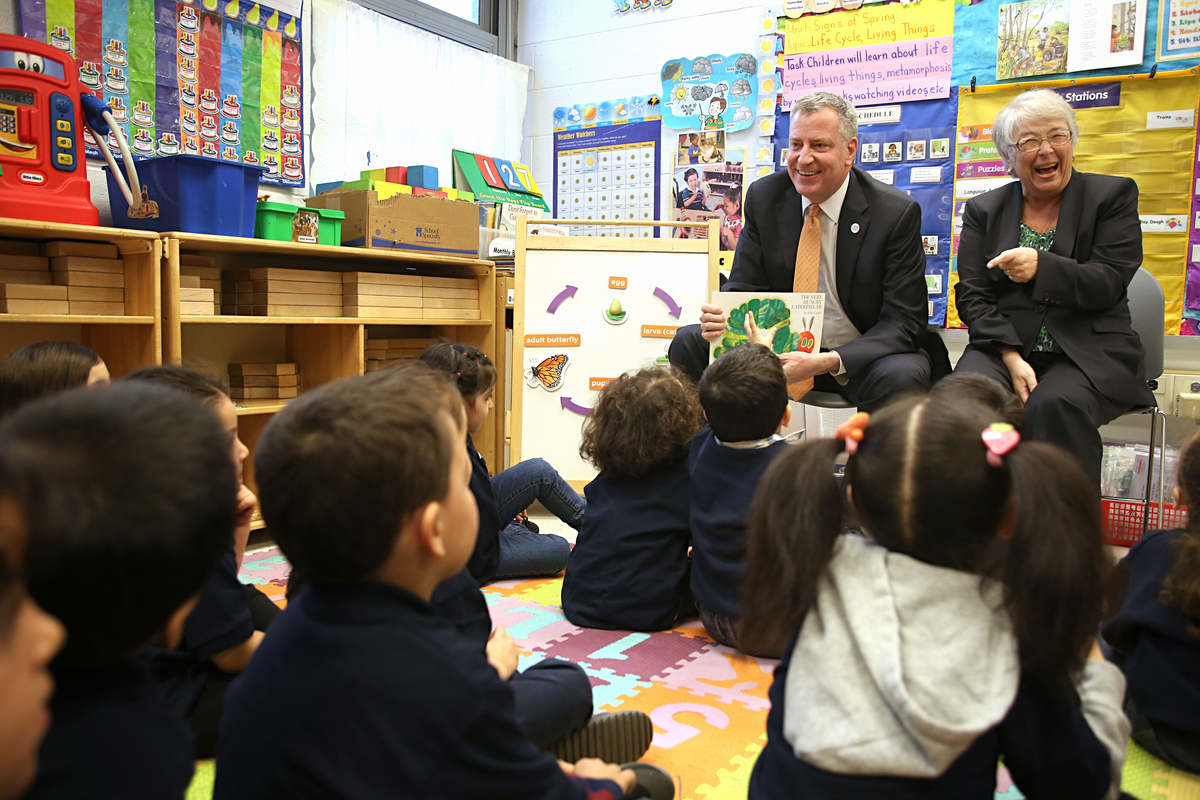 Executive Capital Plan
Right-sizing the capital plan as a step toward a more honest and realistic timeframe for accomplishing our goals, ahead of the Ten Year Plan in January 2015.
Executive Capital Commitments FY 2014 – FY2018Total - $48.9 Billion in All Funds
Environmental Protection	$9.2
Bridges & Highways	$6.7
Sanitation	$1.3
15%
Mass Transit	$0.5
20%
Education	$13.2
Schools
24%
Government 
Operations
26%
10%
10%
Housing & Economic Dev.	$5.1
Administration of Justice	$2.6
Other City Services	$10.3
Parks		$2.6	 	Public Buildings 	$1.0 
Technology	$2.3 		Social Services 	$0.6
Health & Hospitals 	$1.7		Fire		$0.6
Cultural & Libraries 	$1.5
*$ in Billions
Debt Service Remains Under 15% of Tax Revenues After the 
FY 2014 – 2018 Executive Budget Capital Plan, Which Includes the Mayor’s New Affordable Housing Program
Actual
Plan
Percent of Tax Revenue
Fiscal Year
Note: Excludes Water & Sewer, BARBs, STAR debt service
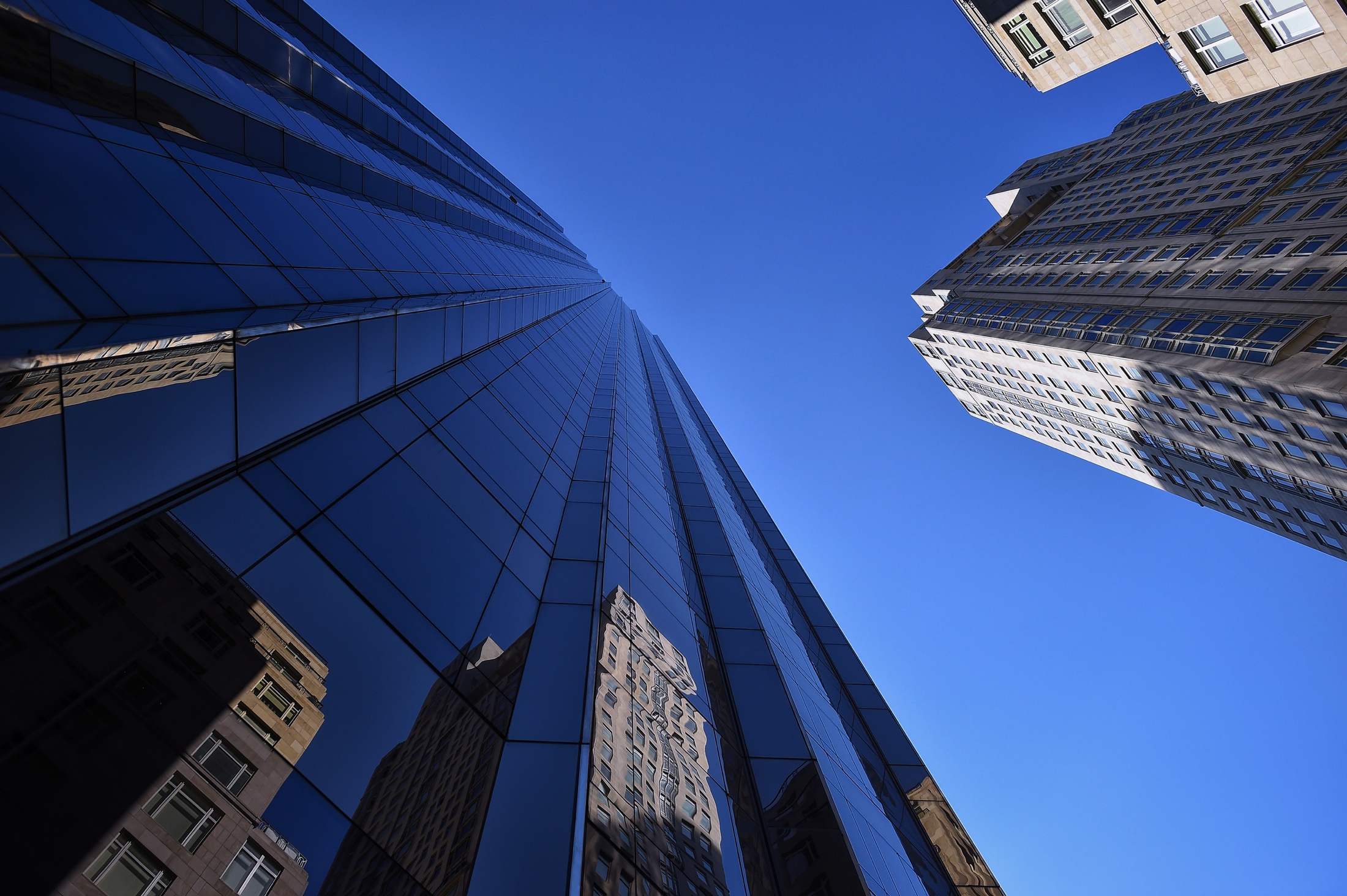 Revenue and Expense Changes
City Funds Revenue and Expenses
City Funds Changes to FY 2014 - FY 2018Since the February 2014 Financial Plan
Controllable Agency ExpensesMay 2014 Financial PlanCity Funds - $ in Millions
Note:  Excludes the impact of prepayments
Non-Controllable ExpensesMay 2014 Financial PlanCity Funds - $ in Millions
Excludes the impact of prepayments.					
(1) Includes Health Insurance, Welfare Funds, Social Security Contributions, Worker's Compensation, Unemployment Insurance, Annuity Contributions, Uniform Allowance, and Disability Benefits Insurance.
(2) Includes Public Assistance, Judgments & Claims, Indigent Defense Services, Contractual, Criminal Justice and Water & Sewer for City Facilities.
Fiscal Year 2014May 2014 Financial Plan
(1) Only reflects funding appropriated in the City's Budget.						
(2) Includes subsidies to the MTA, General Reserve, Judgments and Claims, Indigent Defense Services and Other Contractual Services.
(3) Excludes the impact of prepayments.
Fiscal Year 2015May 2014 Financial Plan
(1) Only reflects funding appropriated in the City's Budget.						
(2) Includes subsidies to the MTA, General Reserve, Judgments and Claims, Indigent Defense Services and Other Contractual Services.
(3) Excludes the impact of prepayments.
Changes Between FY 2014 and FY 2015May 2014 Financial Plan
(1) Only reflects funding appropriated in the City's Budget.						
(2) Includes subsidies to the MTA, General Reserve, Judgments and Claims, Indigent Defense Services and Other Contractual Services.
(3) Excludes the impact of prepayments.
Five Year Financial Plan Revenues and Expendituresas Required by LawMay 2014 Financial Plan
(All Funds  - $ in Millions)
(1) Fiscal Year 2013 Budget Stabilization and Discretionary Transfers total $2.807 billion, including GO of $2.727 billion, net equity contribution in bond refunding of $16 million, and subsidies of $64 million. In addition, the Fiscal Year 2012 Budget Stabilization included $31 million for prepayment of Fiscal Year 2014's debt service.  
(2) Fiscal Year 2014 Budget Stabilization totals $2.332 billion, including GO of $970 million and TFA of $1.362 billion.